An overview of mercury speciation measurements and analysis at high latitudes
Chris Moore1, Daniel Obrist1 , Steve Brooks2, 
William R. Simpson3, Peter Peterson3, and  Alexandra Steffen4
1Desert Research Institute, Division of Atmospheric Sciences, Reno, Nevada, USA
2University of Tennessee Space Institute, Tullahoma, Tennessee, USA
3University of Alaska Fairbanks, Fairbanks, Alaska, USA
4Air Quality Research Division, Environment Canada, Toronto, Ontario, Canada
Focus
Quest to understand atmospheric mercury depletion events (AMDEs)
Where we are in our understanding of the chemistry of AMDEs
Importance of collocated Hg and halogens
The Journey Begins – Alert Canada
Site where Atmospheric Mercury Depletion Events were first identified (Schroeder et al. 1998 Nature)
Measurements of TGM began in 1995
Full speciation measurements began in 2002
One of the longest continuously operating mercury speciation measurement sites
Photo courtesy of Alexandra Steffen
The journey begins - Alert
Hg0 (ng m-3)
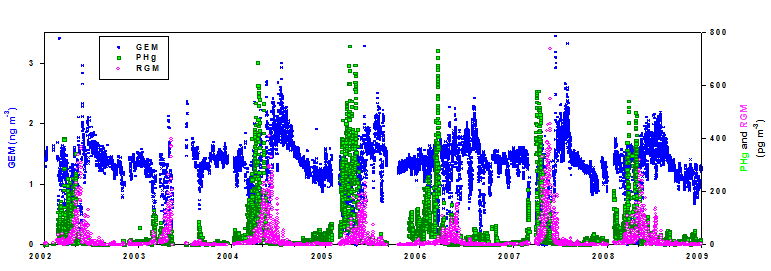 Arctic Ground Measurements
[Speaker Notes: How is this (AMDE) linked to sea ice? Only occurring along coast? Need sea ice? BrO maps? Where is the BrO? Alert – depletion ends when sea ice ends? We need to look in more depth at sites that have dynamic sea ice…Focus talk around sea ice…]
Antarctic Ground Measurements
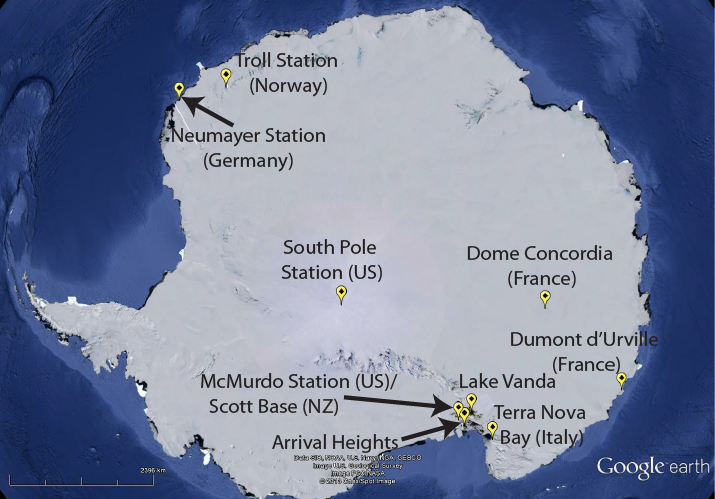 Atmospheric Mercury Depletion Events
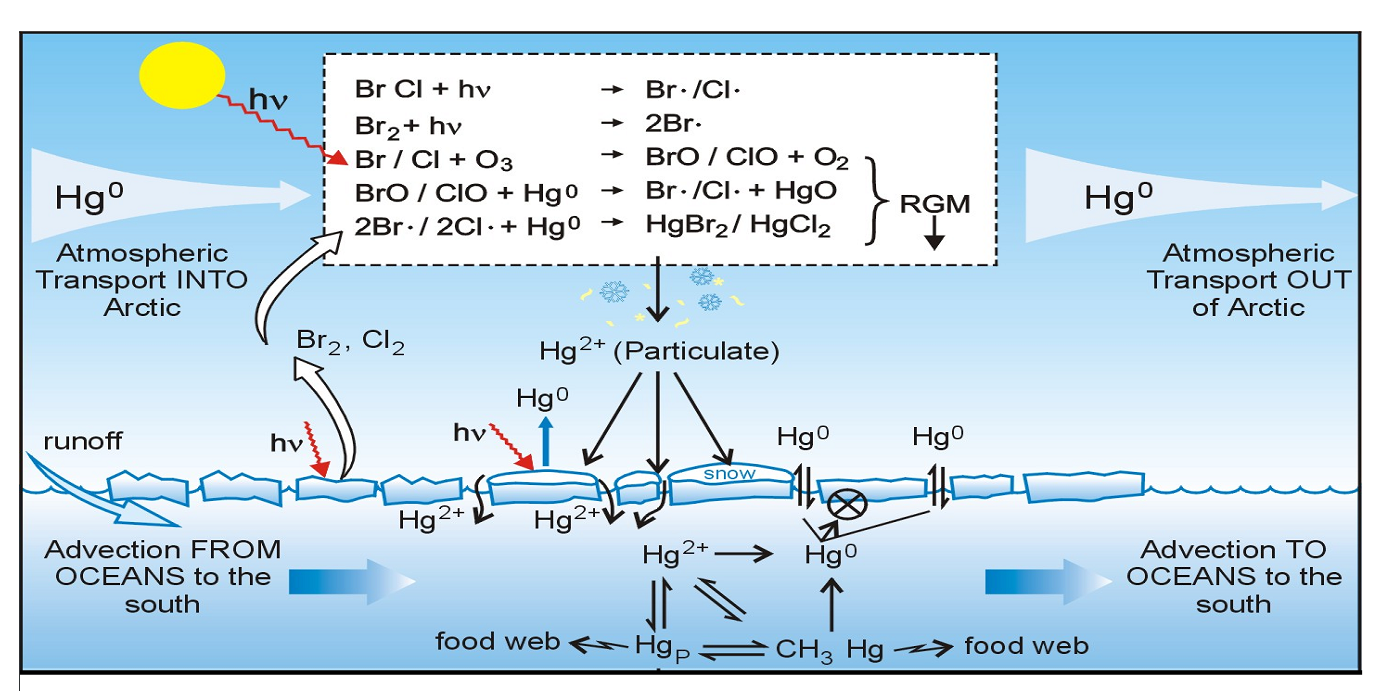 Hg(II)
gaseous
GEM
GEM
Surface Layer
GEM
GEM
GEM
From Steffen et al. 2008 ACP
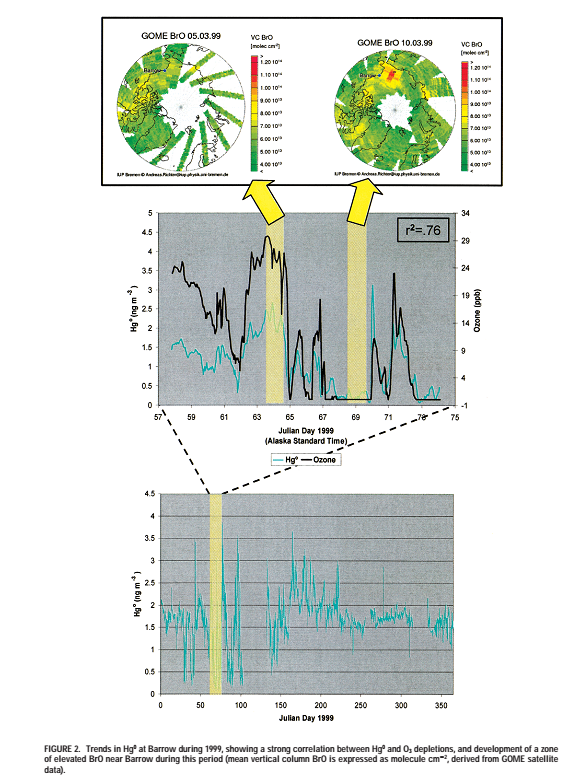 Importance of BrO
From Lindberg et al. 2002 ES&T
Measurements of Hg and Bromine
Station Nord, Greenland
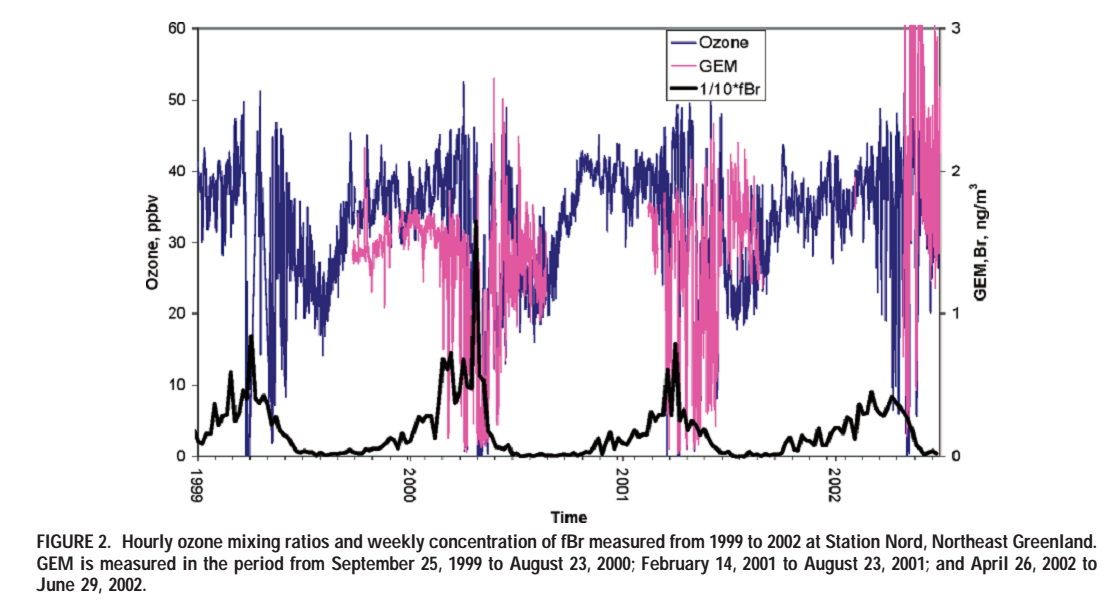 From Skov et al. 2004 ES&T
Barrow 2003
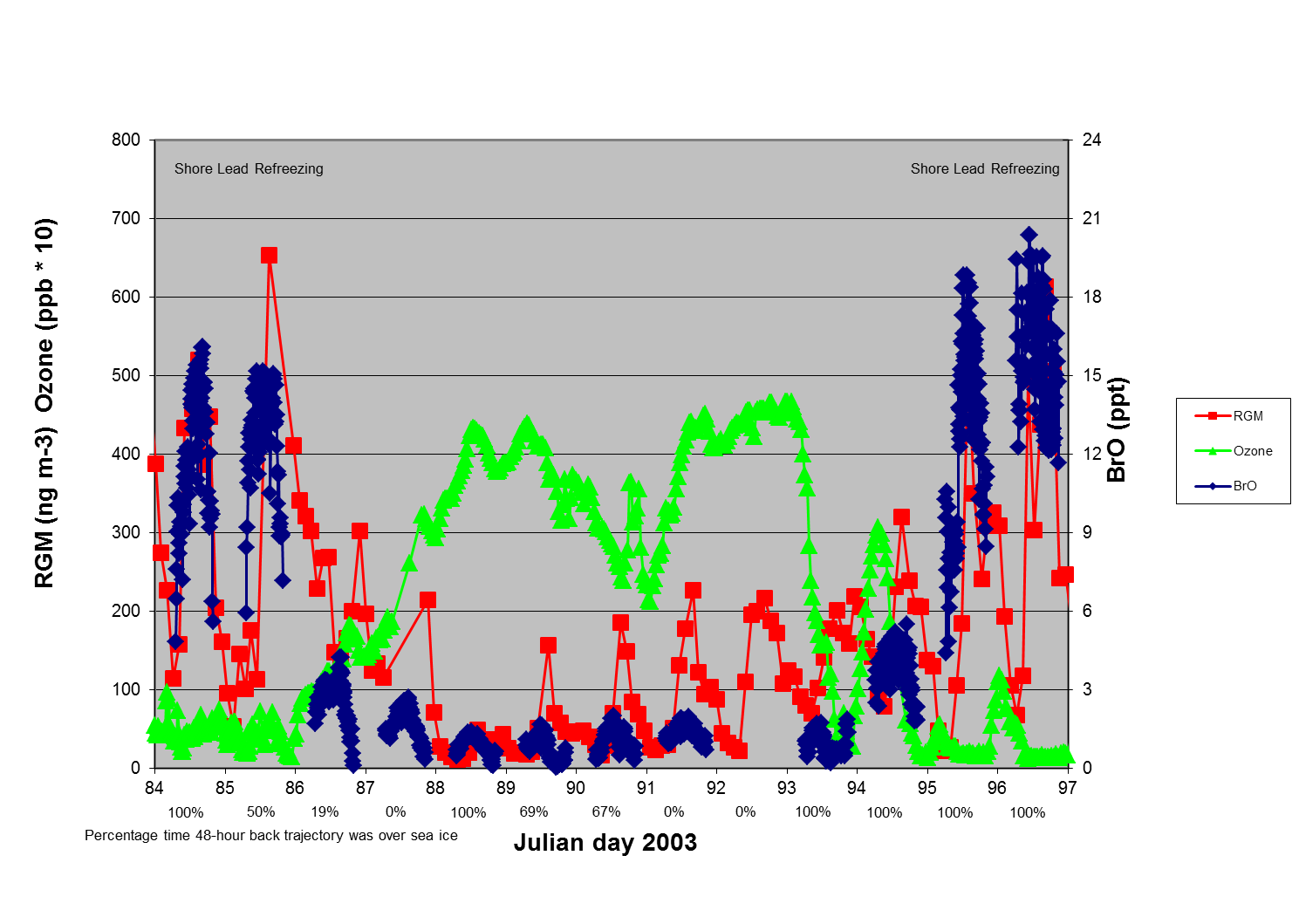 Adapted from Brooks et al. 2006 GRL
Summit Greenland
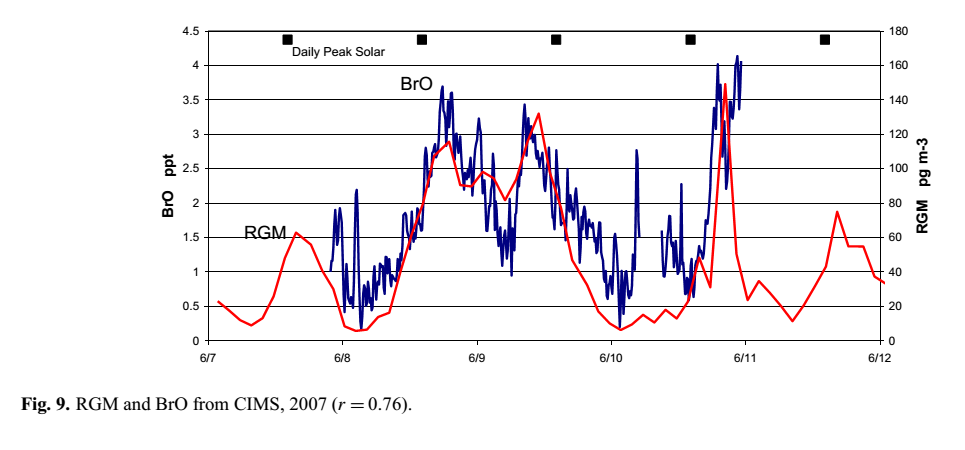 From Brooks et al. 2011 ACP
Hg and Bromine Measurements
[Speaker Notes: How is this (AMDE) linked to sea ice? Only occurring along coast? Need sea ice? BrO maps? Where is the BrO? Alert – depletion ends when sea ice ends? We need to look in more depth at sites that have dynamic sea ice…Focus talk around sea ice…]
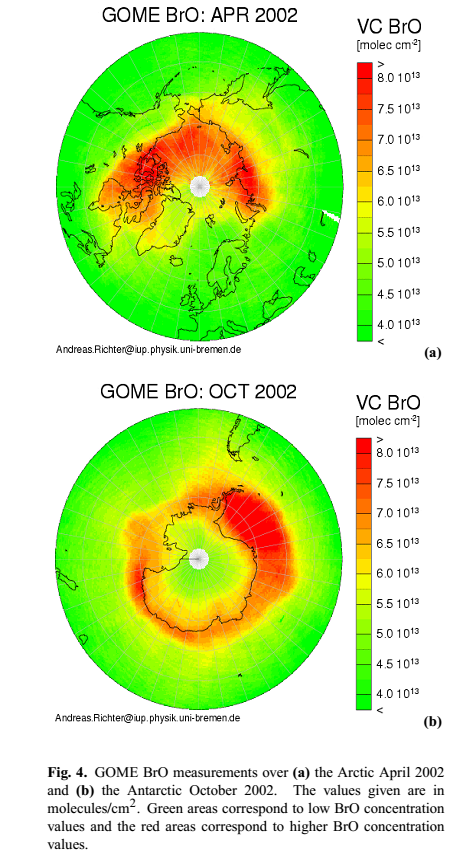 BrO Satellite Measurements
Satellite images are used to identify “bromine explosions”
Polar coastal areas are hot spots for bromine activity
From Steffen et al. 2008
BrO Satellite and Ground Measurements
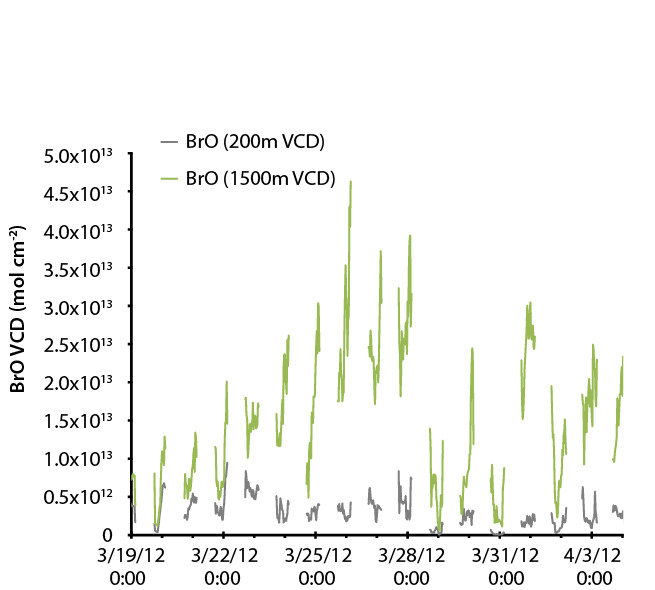 BrO Satellite and Ground Measurements
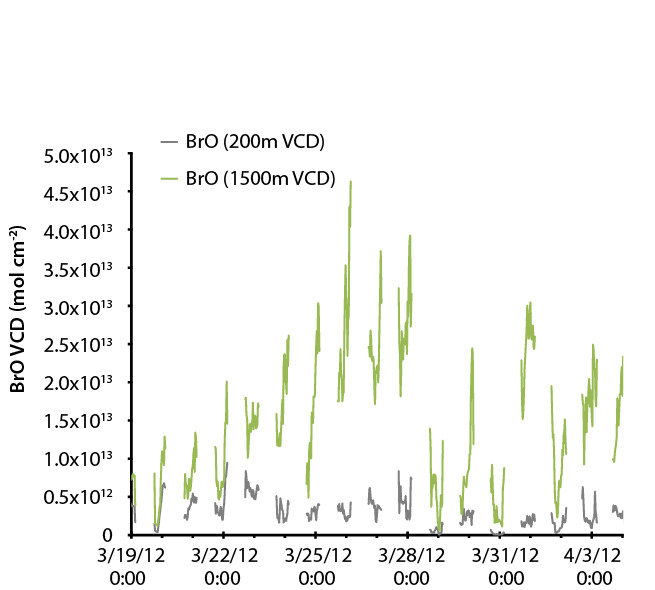 Barrow 2012
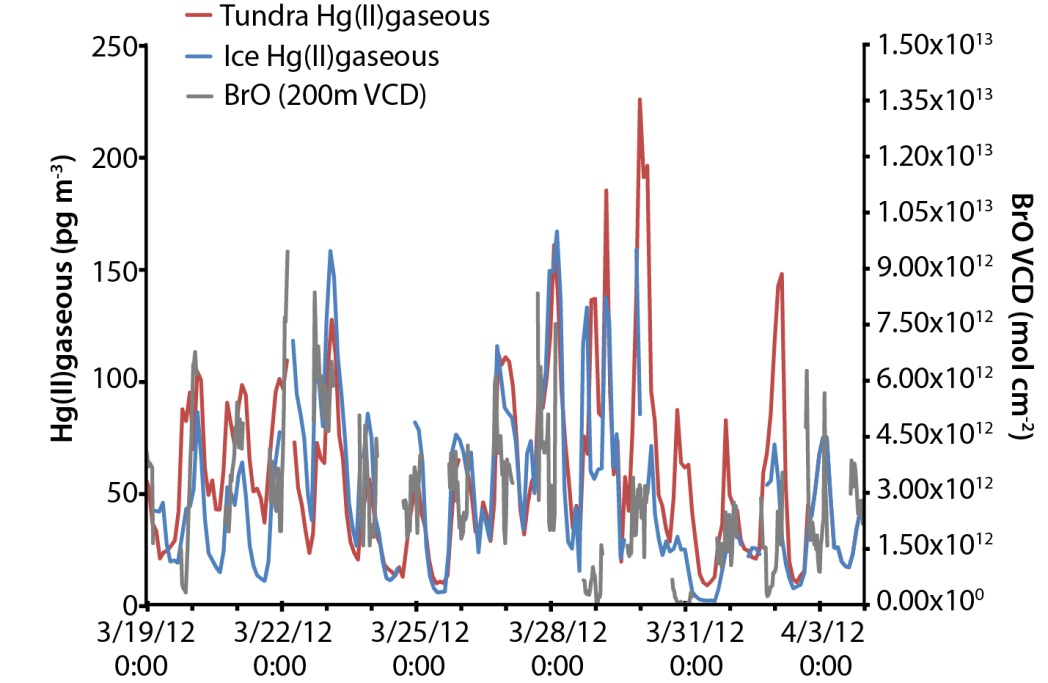 Hg(II)gaseous formation corresponds with BrO within the first 200m
GEM depletion with BrO
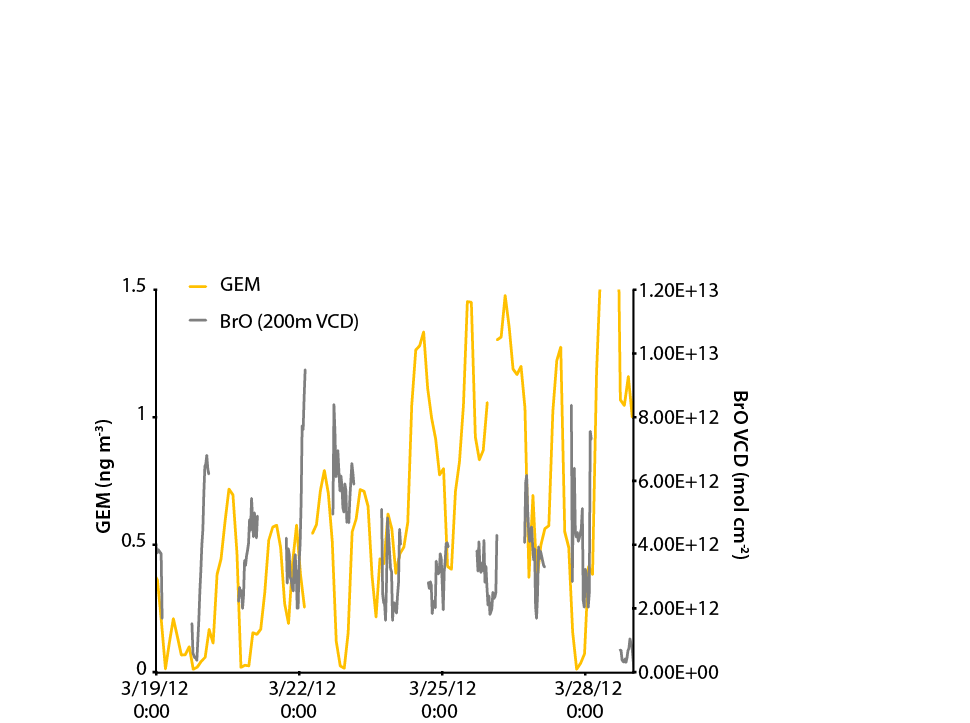 GEM depletion and recovery controlled by physical and chemical mechanisms
Summary
RGM nicely corresponds to BrO at Polar sites
Need to use surface BrO not total column
Major challenge for scaling to entire Arctic
GEM depletion 
Poor correlation to BrO
Concentrations driven both by chemistry and atmospheric boundary layer mixing behavior
Need better spatial and temporal coverage of Bromine chemistry measurement co-located with Hg measurements
Hg measurements need to be involved as advances in halogen techniques are made
[Speaker Notes: Are denuders really that bad? Without the technology we wouldn’t be this far in our understanding…]
Thank you!
Barrow 2009
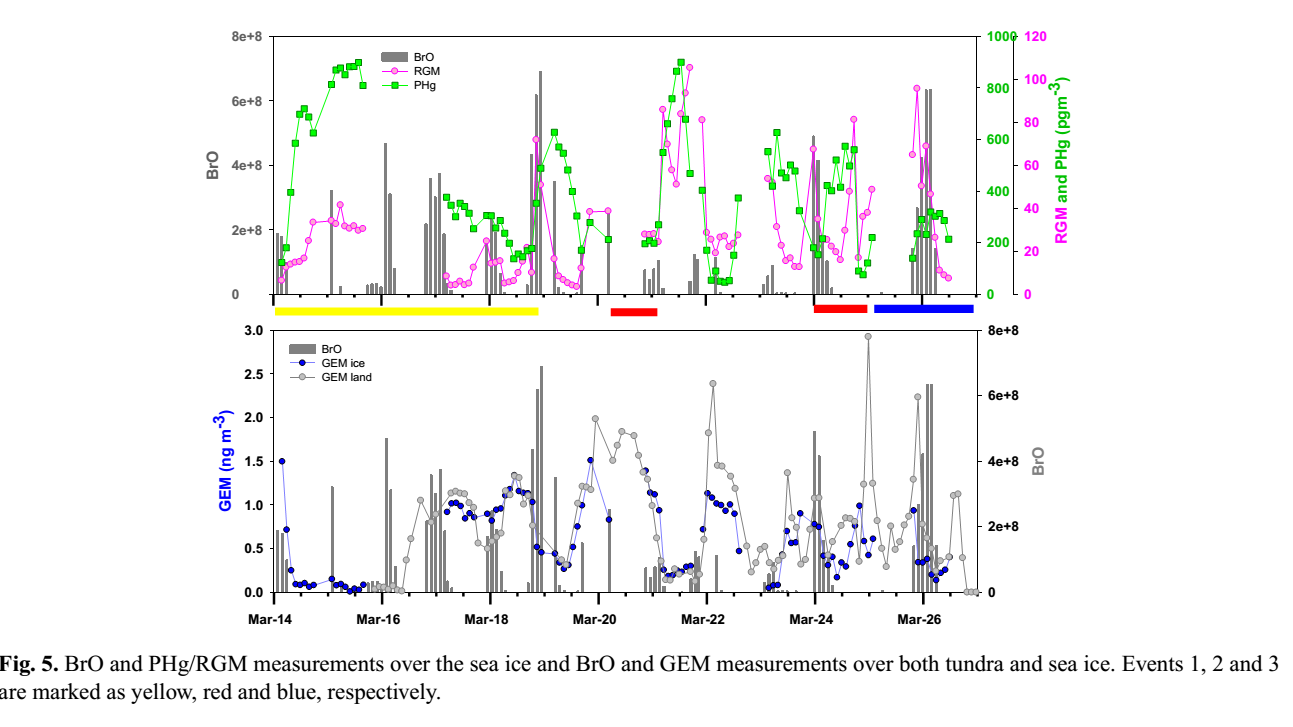 From Steffen et al. 2013 ACP
BrO Satellite Measurements
Moore et al. 2014 Nature
Leads